КЛИМЕНТ ОХРИДСКИ – ПАНОНСКЕ ЛЕГЕНДЕ И ЖИВОТ ЋИРИЛА И МЕТОДИЈАПРОФЕСОР: САЊА ЂУРИЋ
ПРИПРЕМИЛЕ:
Валентина Тубић
Маријана НарићСања Ђукић
Милица Золак 
Анђела ГлавићМарија Кретић
ЖИВОТ ЋИРИЛА И МЕТОДИЈА
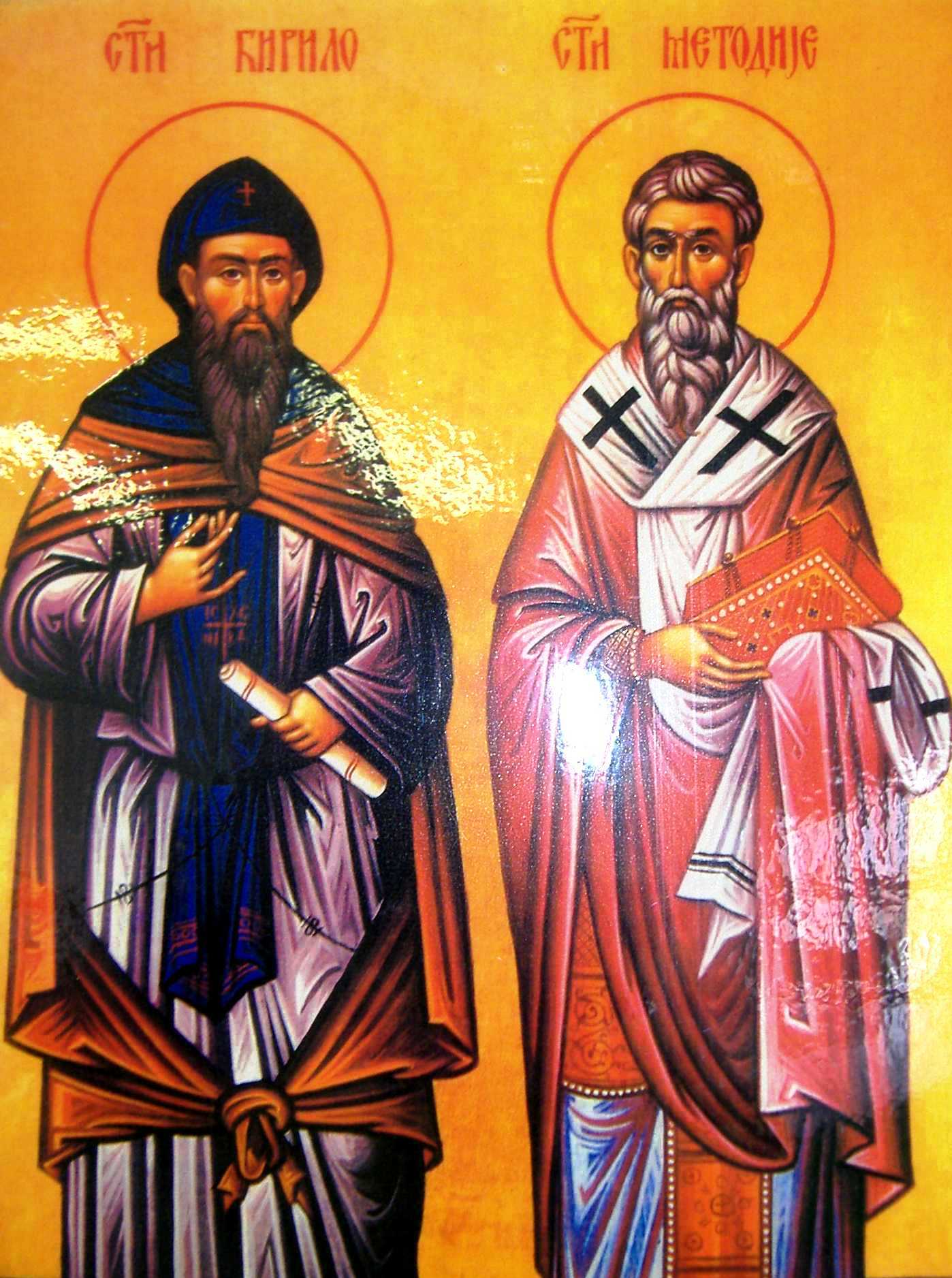 -У народу познати као света браћа

-9. вијек – ширење писмености

-863. година – моравски кнез Растислав   
  тражи епископе и учитеље од византијског 
  цара Михаила
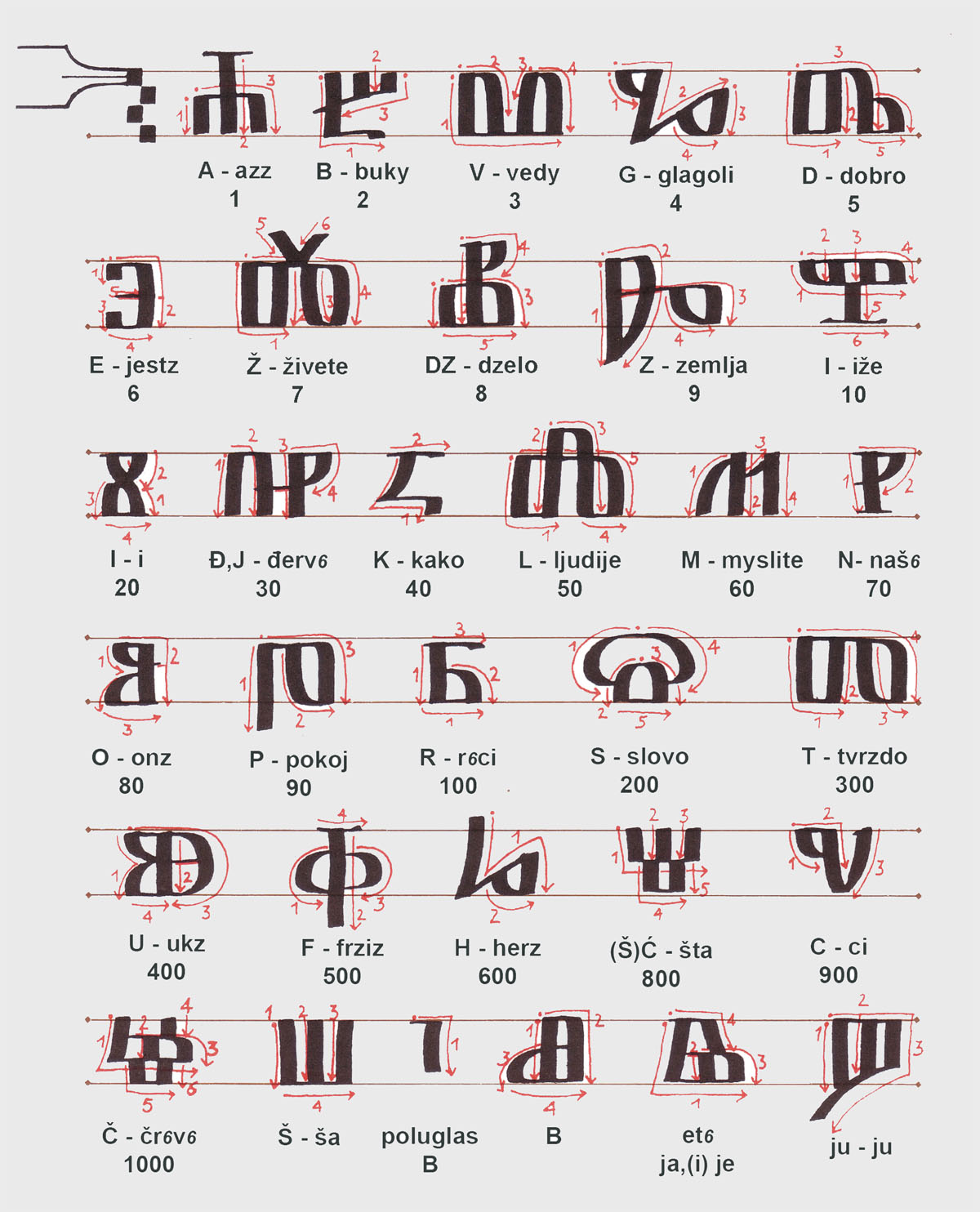 -Мисија на челу са Константином(Ћирилом) и Методијем 

-Азбука – глагољица

-Старословенски језик’’Колико гласова,толико слова’’
НАЈПОЗНАТИЈА ДЈЕЛА ПИСАНА ГЛАГОЉИЦОМ
ГРШКОВИЋЕВ ОДЛОМАК
МАРИЈИНО 
ЈЕВАНЂЕЉЕ
МИХАНОВИЋЕВ 
ОДЛОМАК
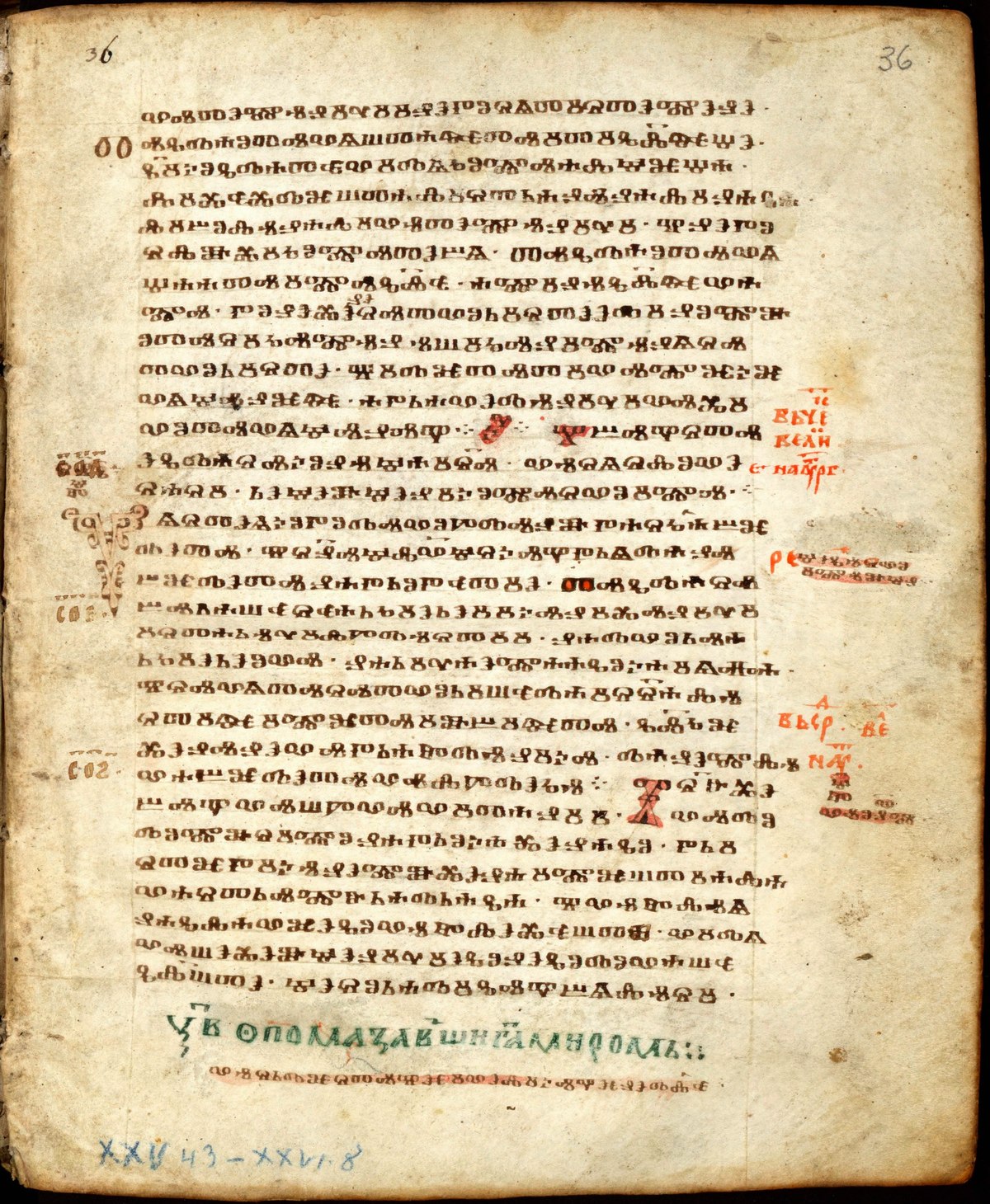 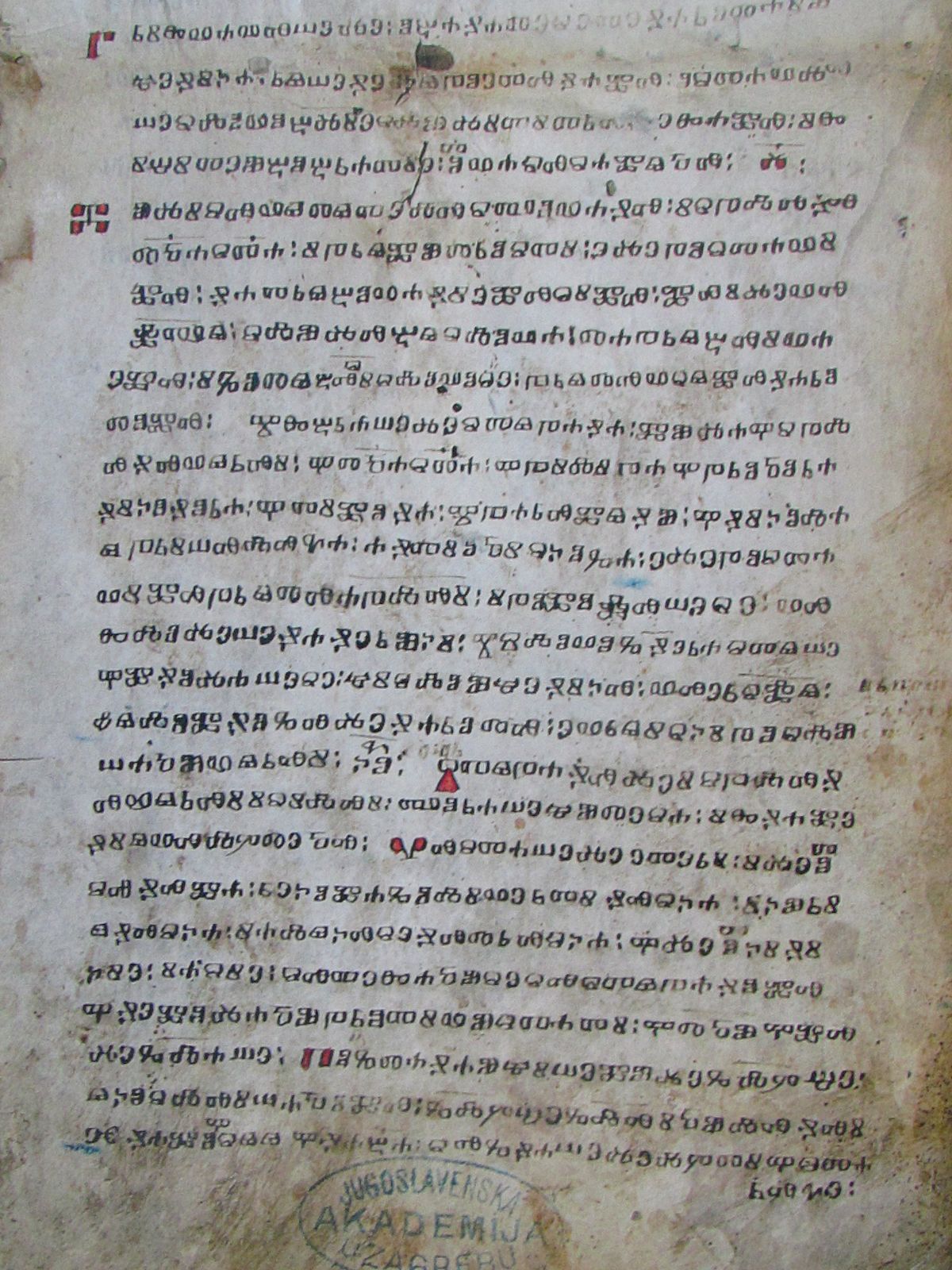 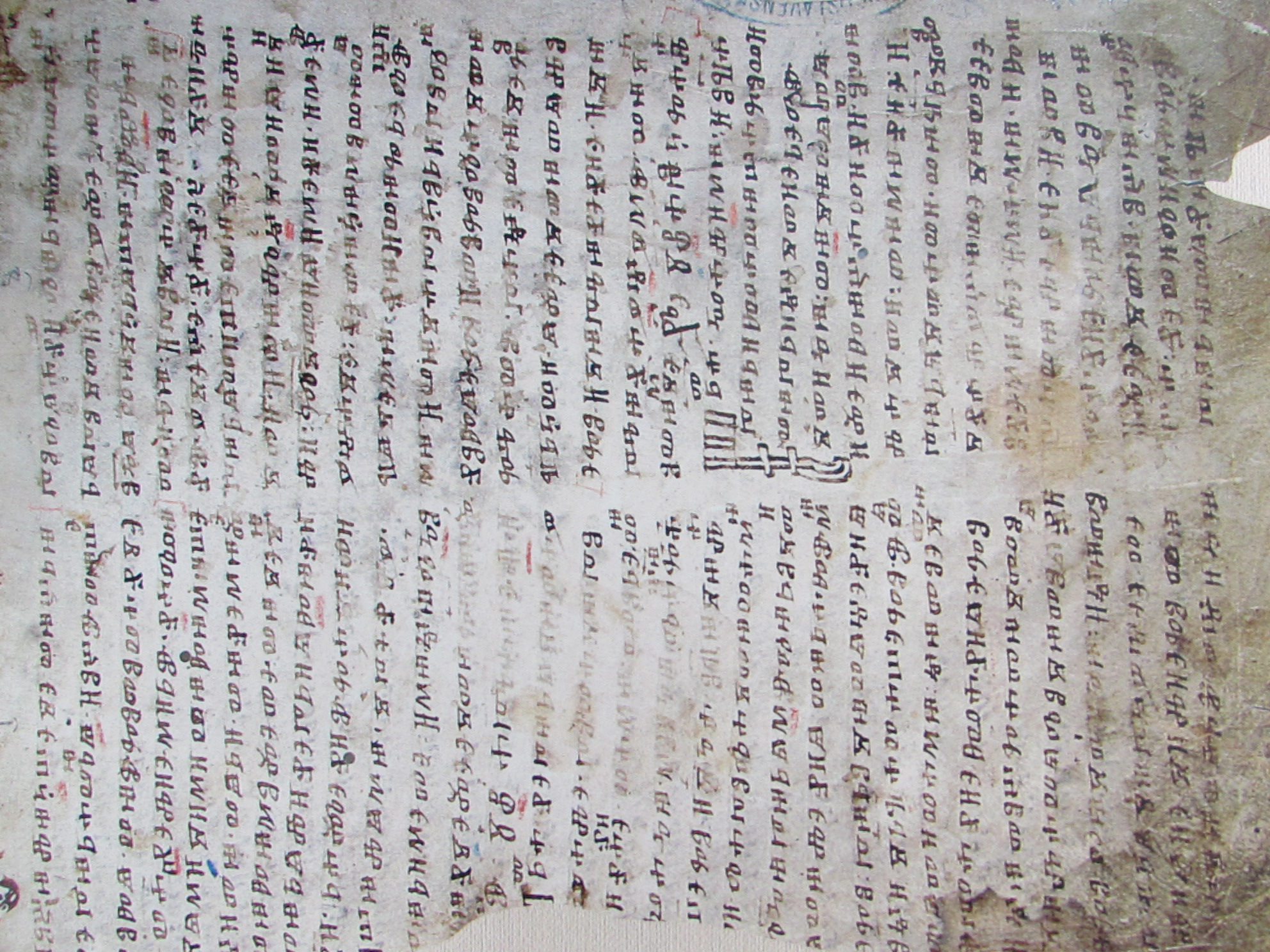 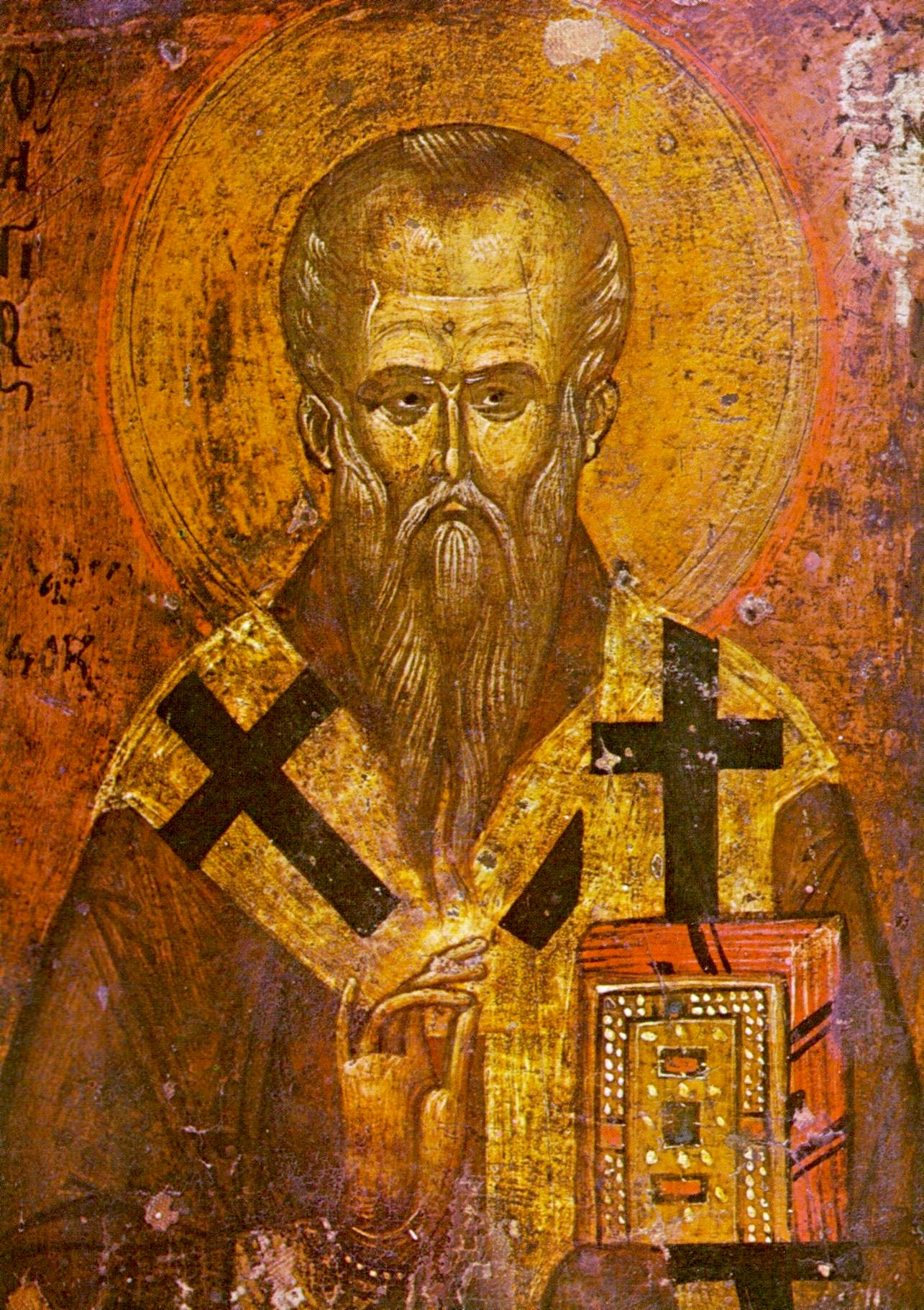 КЛИМЕНТ ОХРИДСКИ
Рођен је 840. године, а преминуо 916. године.
ЋИРИЛИЦА
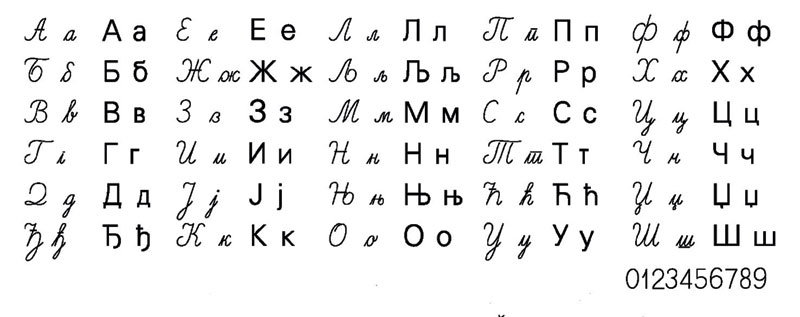 ПАНОНСКЕ ЛЕГЕНДЕ-Хагиографија-Једно од најпознатијих Климентових дјела
ХАГИОГРАФИЈА
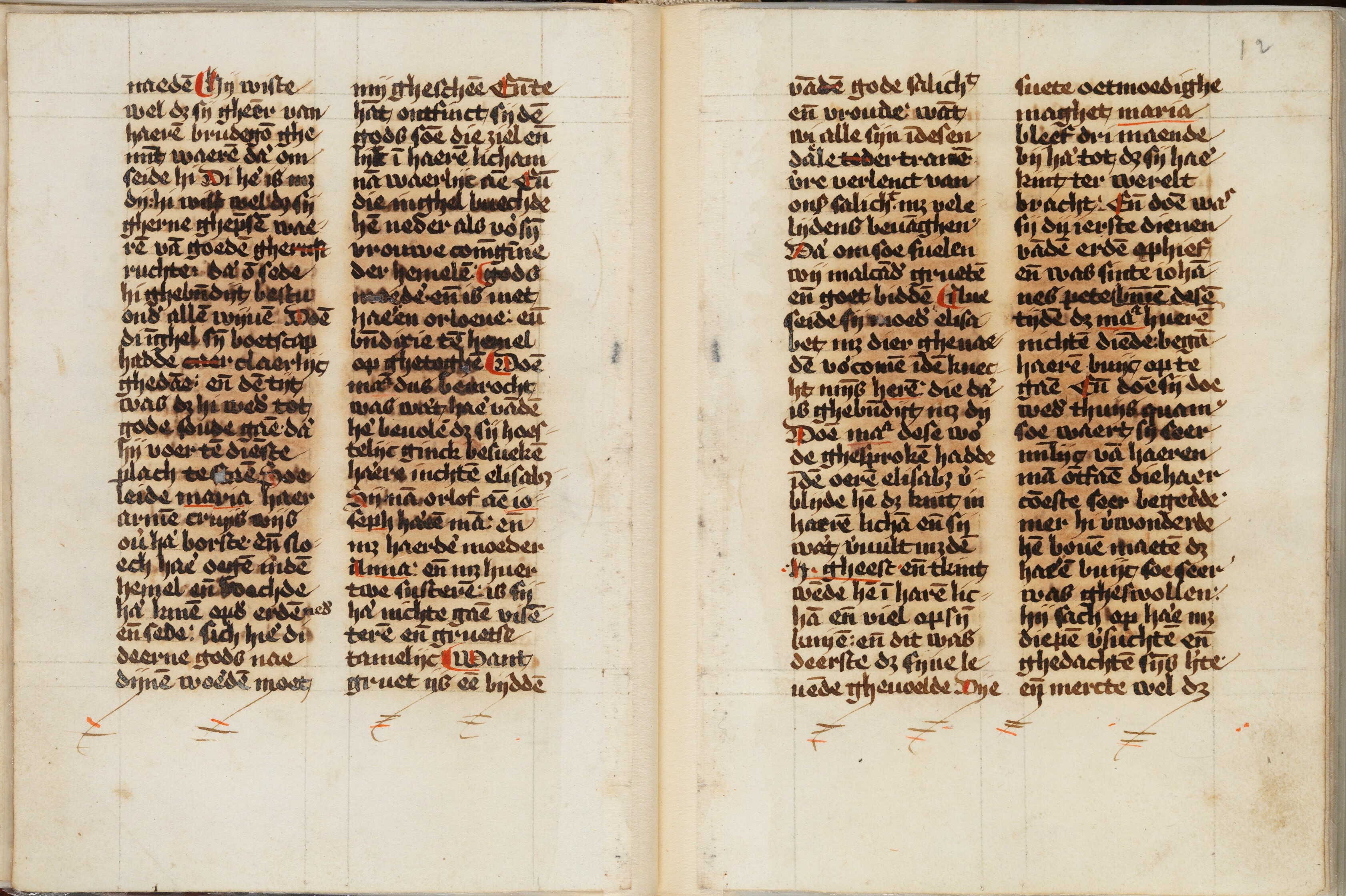 ЗАНИМЊИВОСТИ
-42 дјела
-Црква Св. Пантелејмона
-Црква Св. Климента
-Универзитет у Битољу и 
 Софији
-9. август
-24. мај
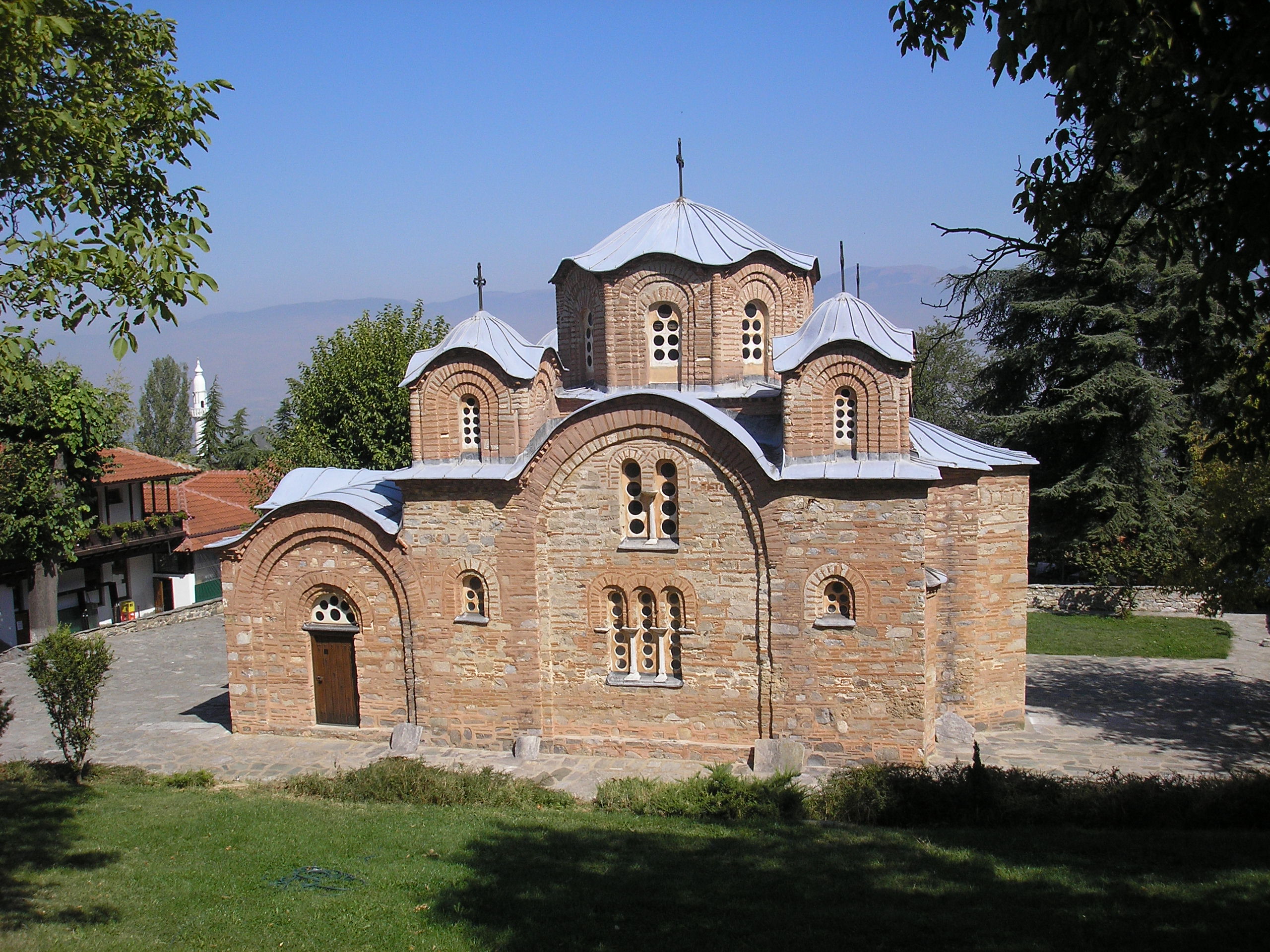 ЦРКВА СВЕТОГ ПАНТЕЛЕЈМОНА
ХВАЛА НА ПАЖЊИ!!!